Ganzrationale Funktionen
=
Polynomfunktionen
n = Grad, n  ℕ  -> max. Anzahl an Nullstellen
a0 = konstantes Glied
Nullstellen
Polynom
Berechnungsverfahren:
Ausklammern, p-q-Formel
Berechnung mit Substitution
Horner Schema
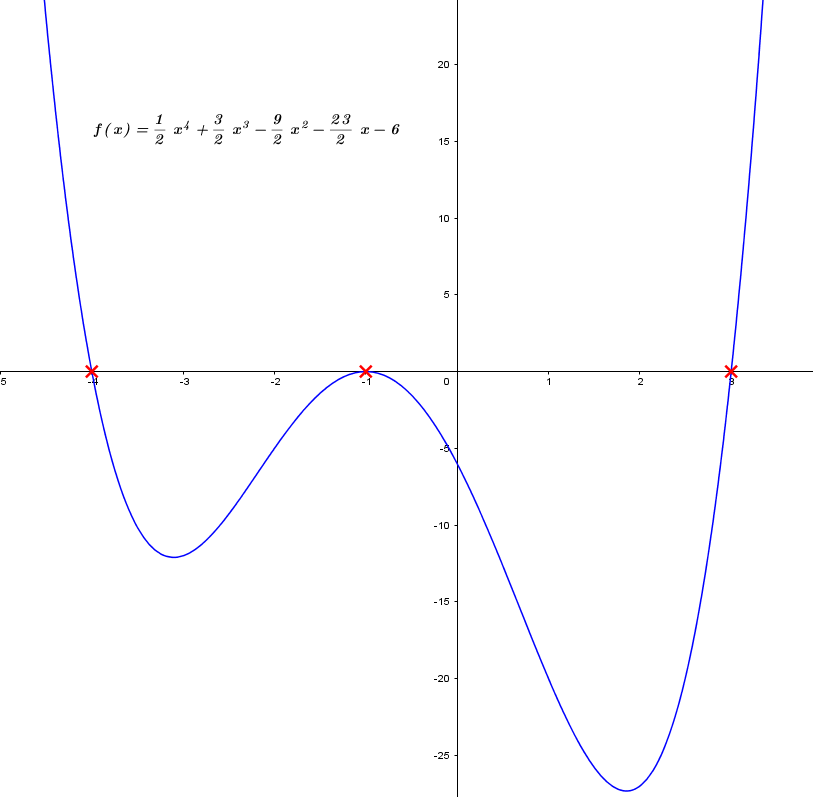 Doppelte Nullstelle
Einfache Nullstelle
Symmetrie
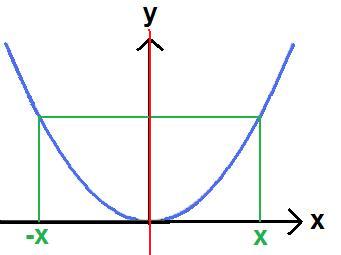 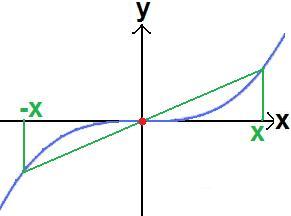 Achsensymmetrie
Punktsymmetrie